One drive
إعداد : سارة اليوسف
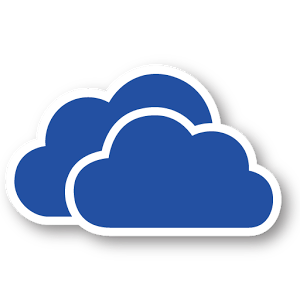 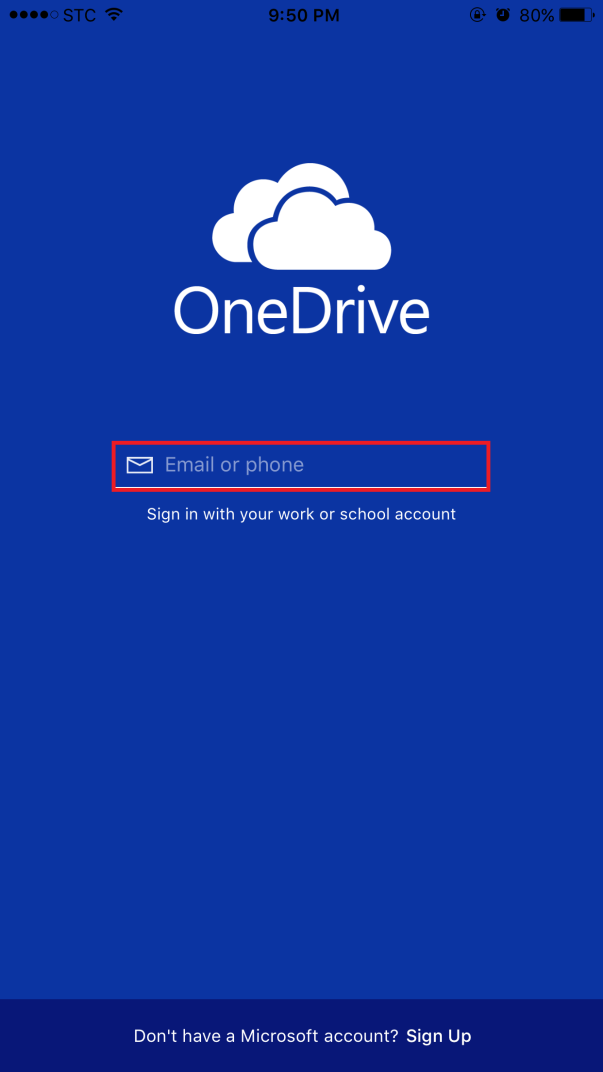 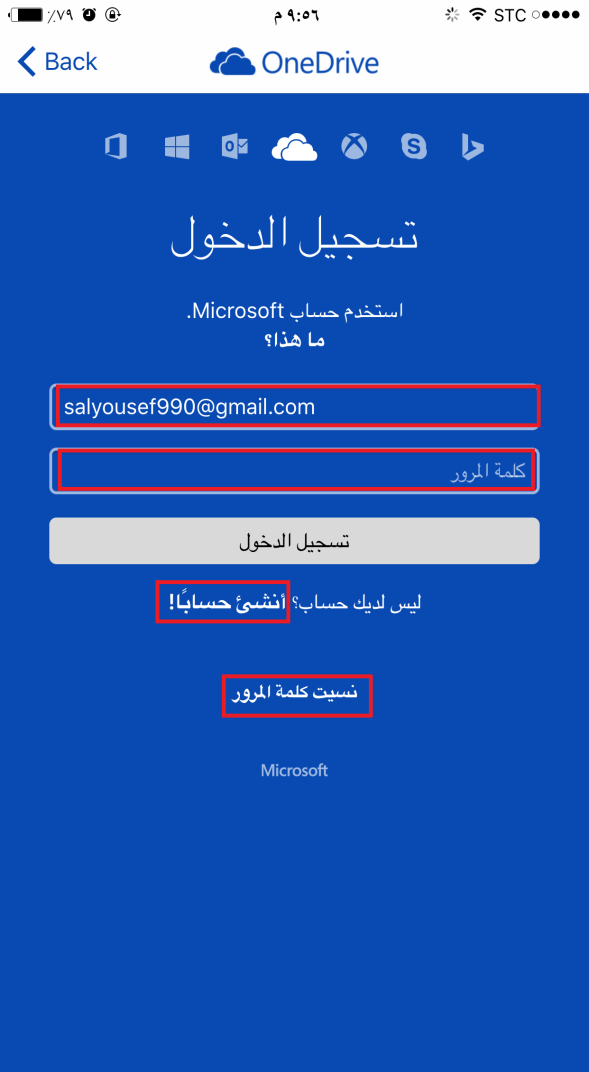 اضافة البريد الالكتروني أو رقم الجوال
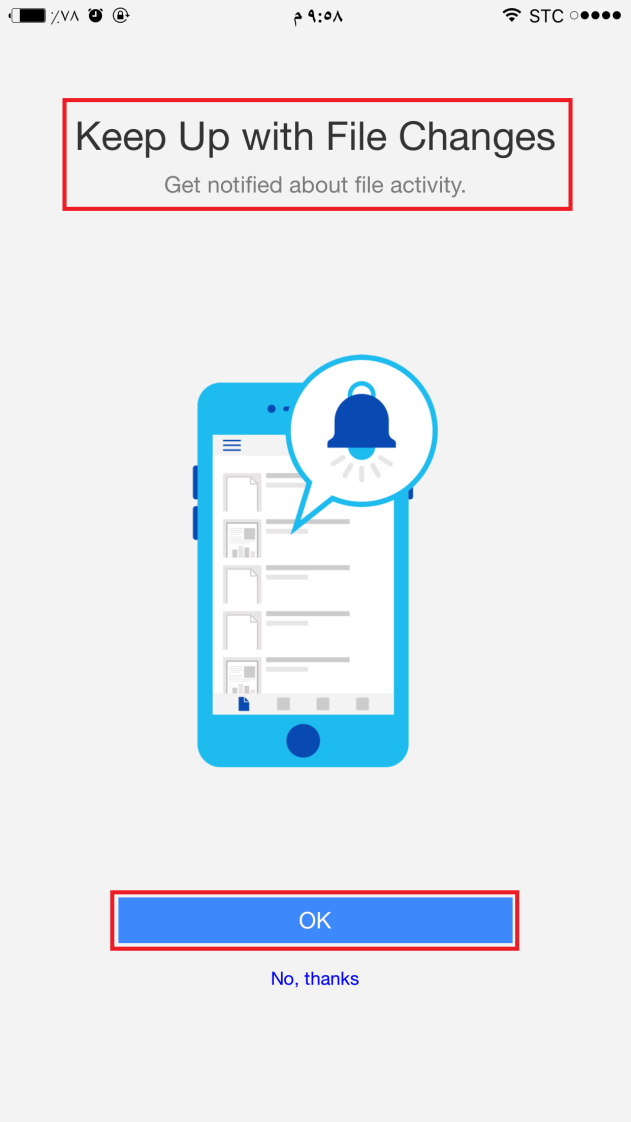 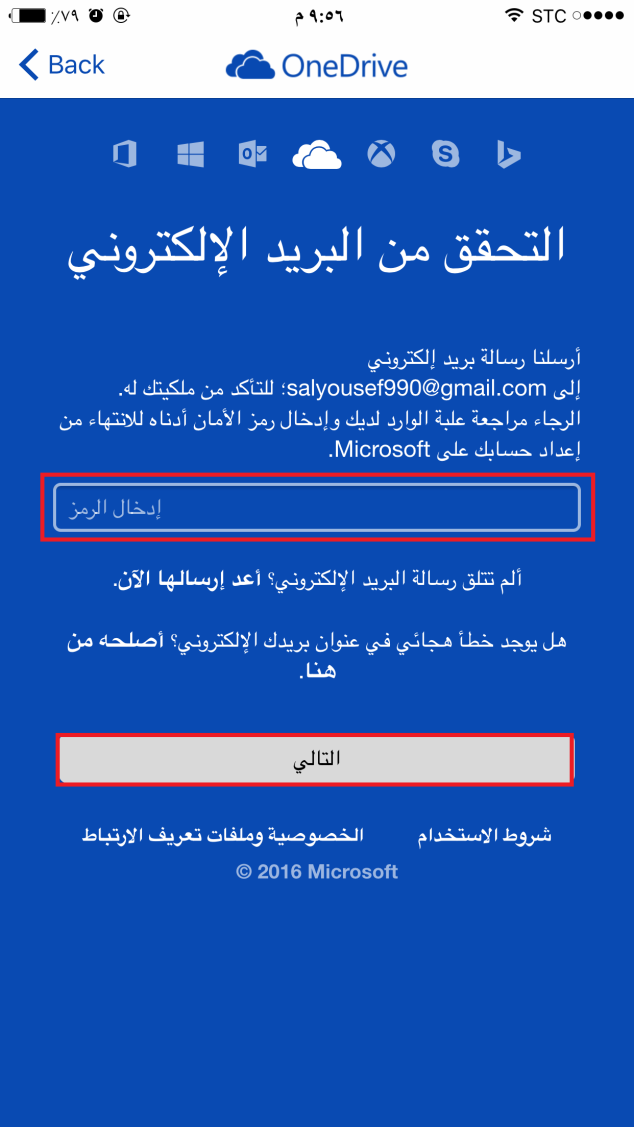 الاطلاع على كامل التغيرات ومشاركة التنبيهات
إعدادات الملف الشخصي
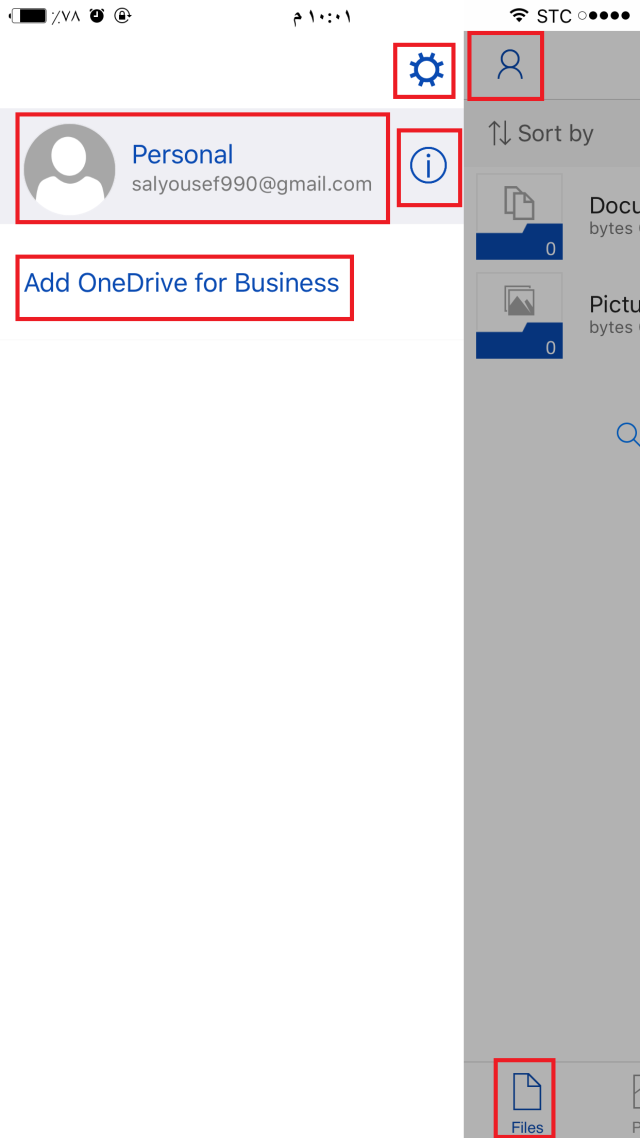 الملف الشخصي
الإعدادات العامة
تعديل الملف الشخصي
إضافة ملف للعمل
الملفات
الملف الشخصي
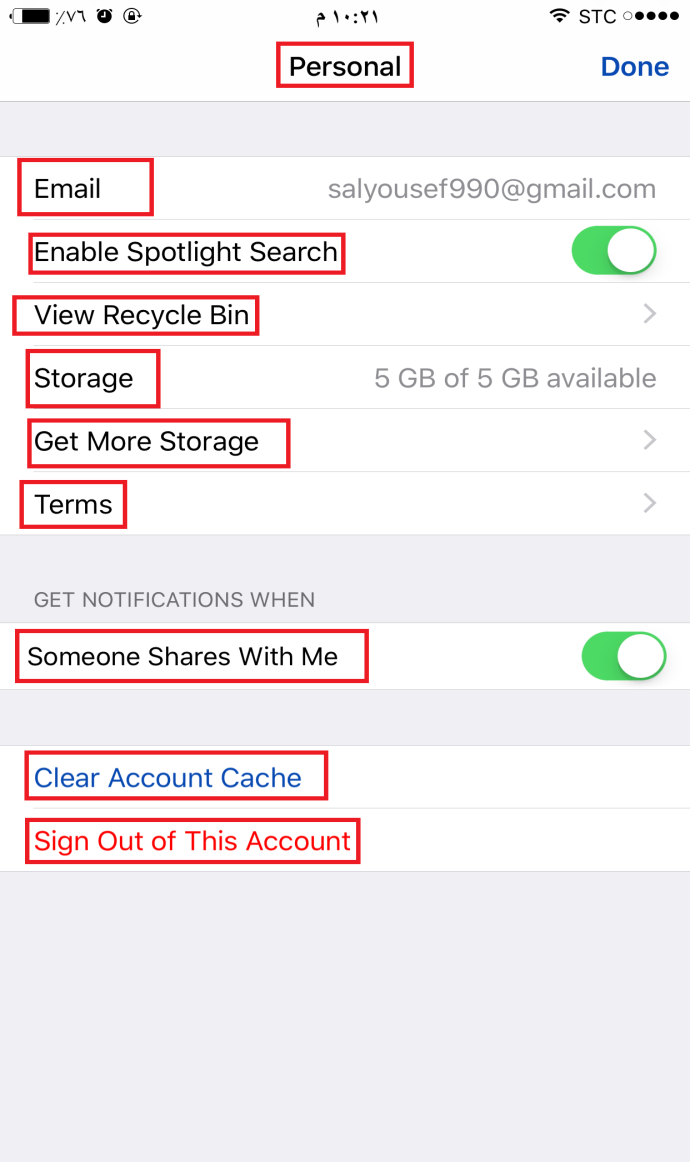 إيقاف خاصية البحث
إظهار سلة المحذوفات
وحدة التخزين
الحصول على وحدة تخزين أكبر
إيقاف المشاركة مع الآخرين
حذف الحساب
تسجيل الخروج
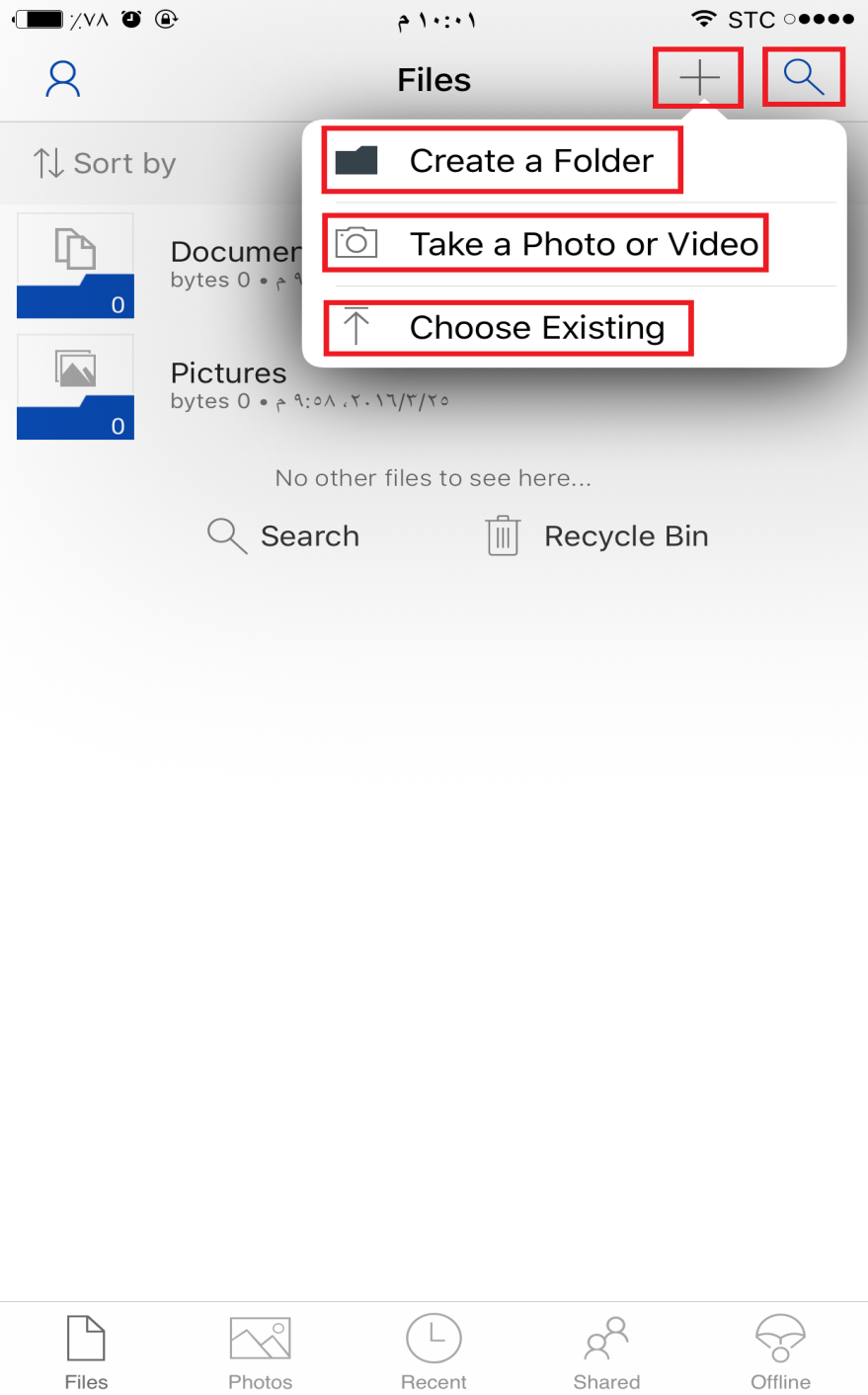 إضافة
البحث
إنشاء ملف
إضافة صور أو فديو
سلة المحذوفات
اختيار من القائمة
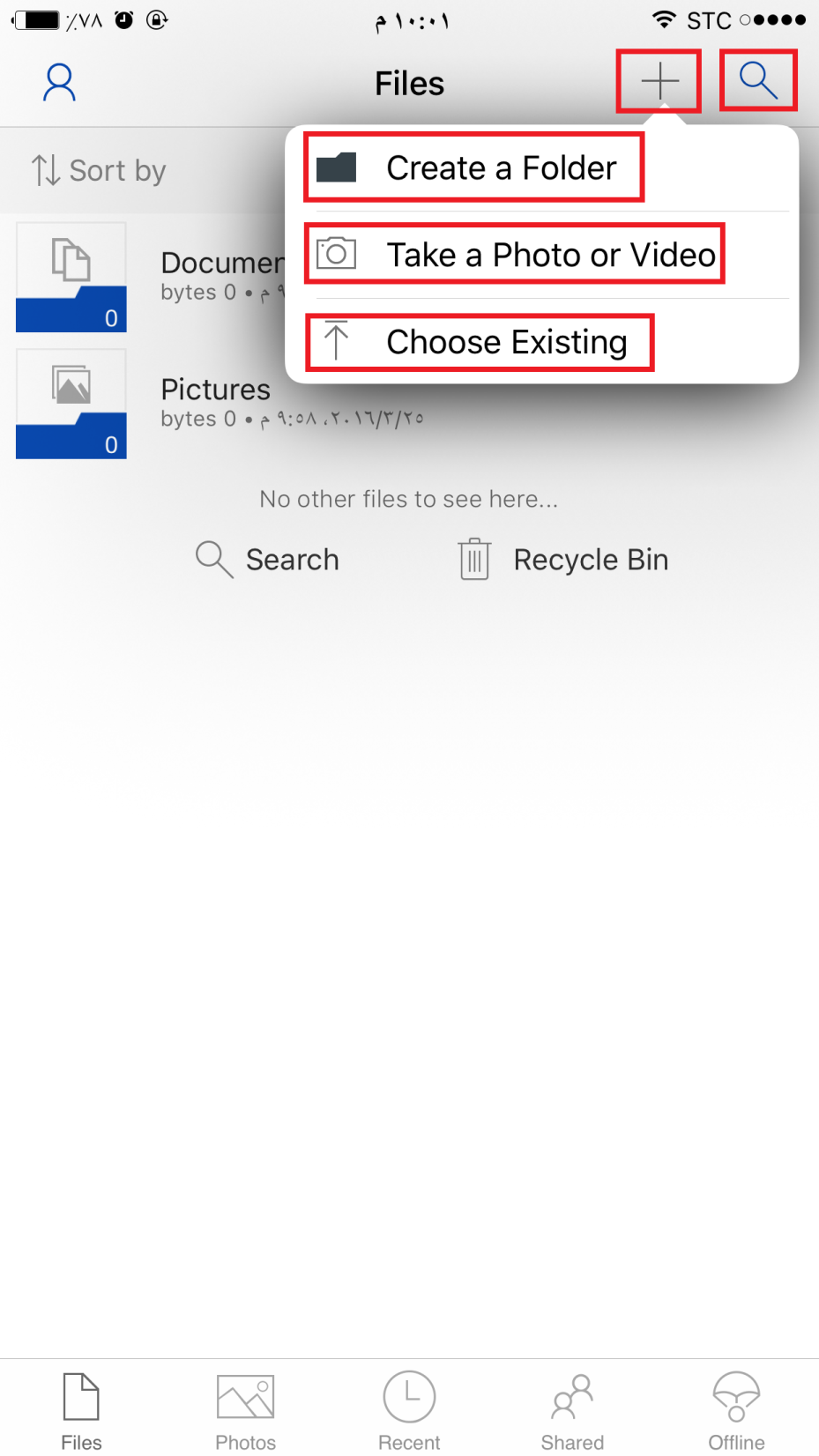 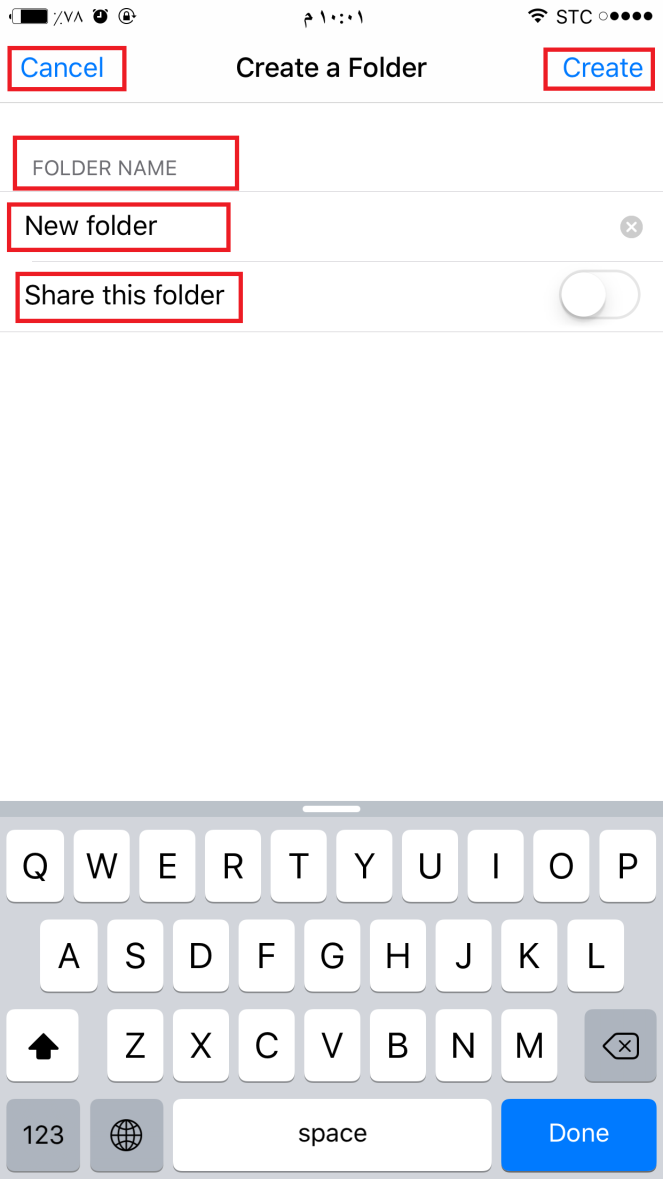 إنشاء
اسم الملف
ملف جديد
مشاركة الملف
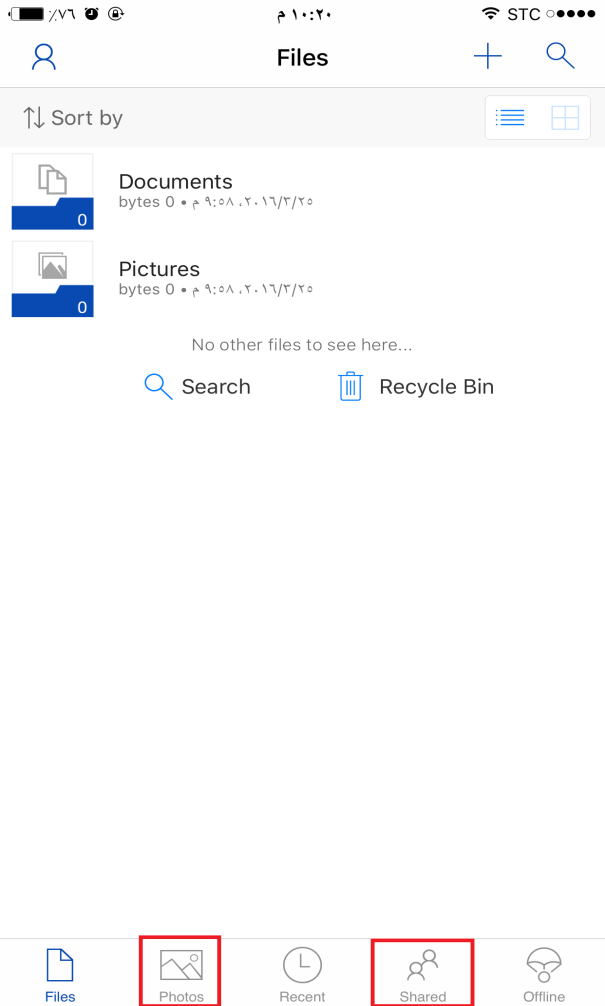 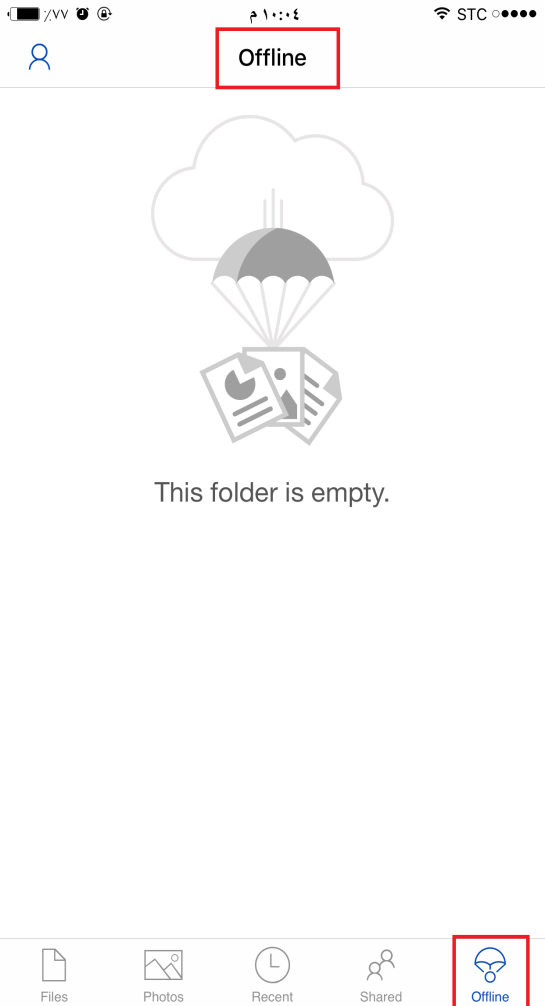 الملفات التي استخدمت مؤخراً
الصور
الملفات المخفية
مشاركة